EDUCAUSE Analytics Services
Leah Lang, Director of Analytics Services
October 2, 2018
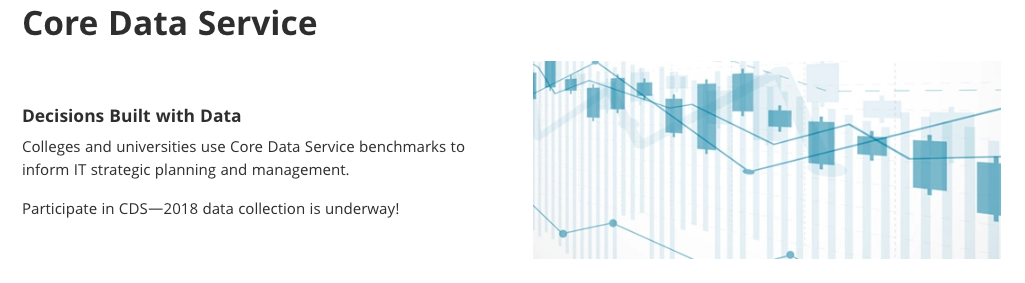 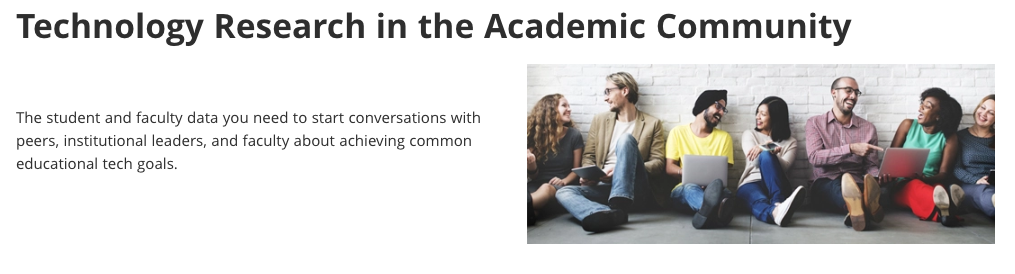 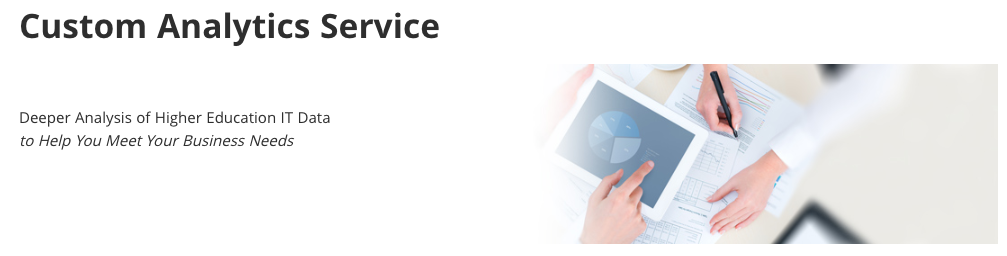 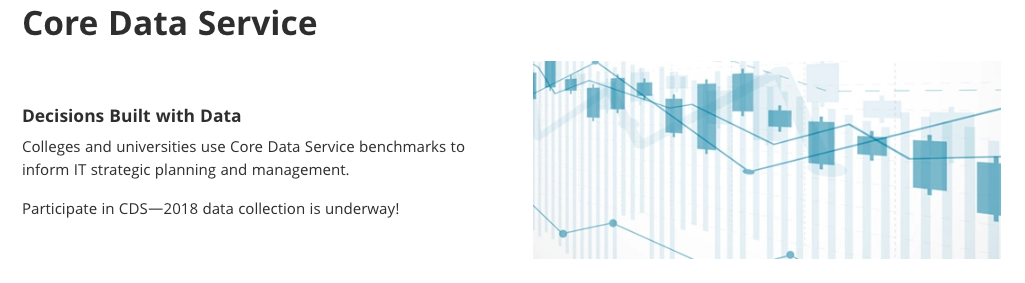 Core Data Service (CDS)
What is it?
Take the survey
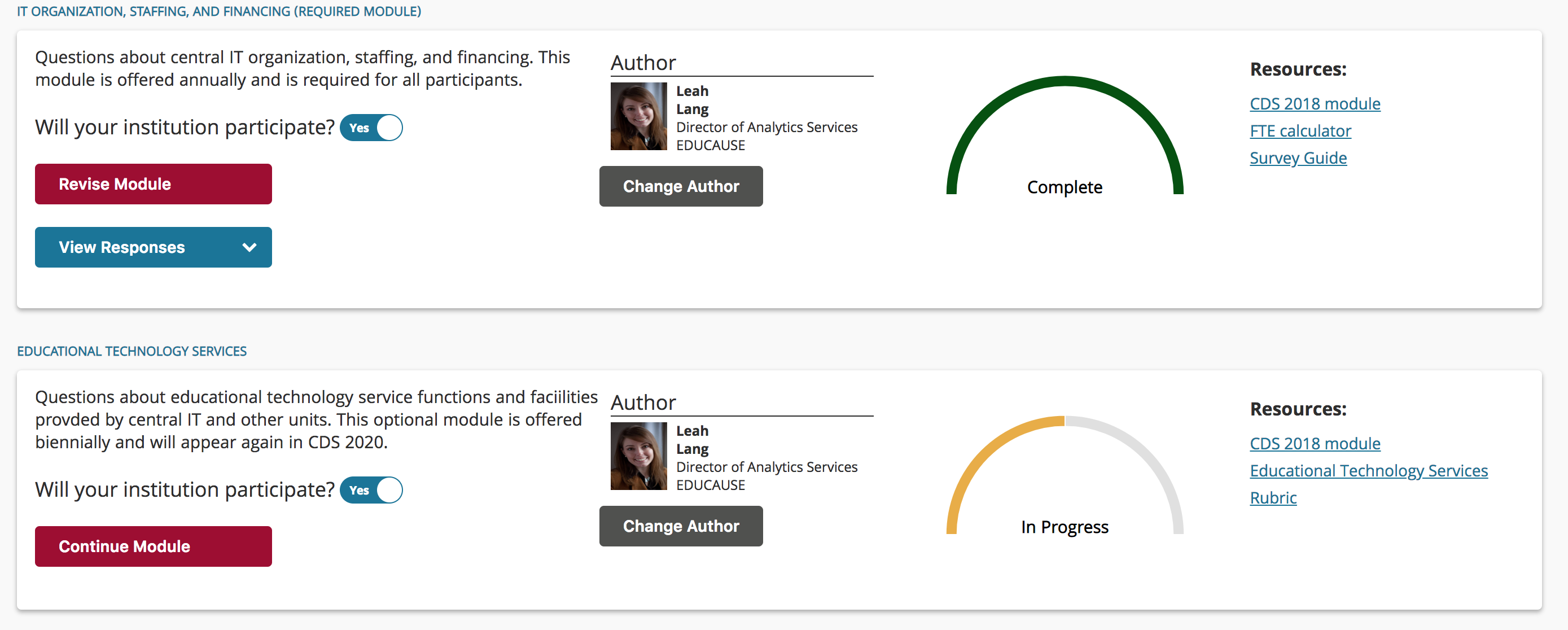 [Speaker Notes: Between 780 and 850 participants annually
Survey open from July – November each year
Data available Jan – November each year
You only get access to the data if you participate]
Create a Custom Peer Group
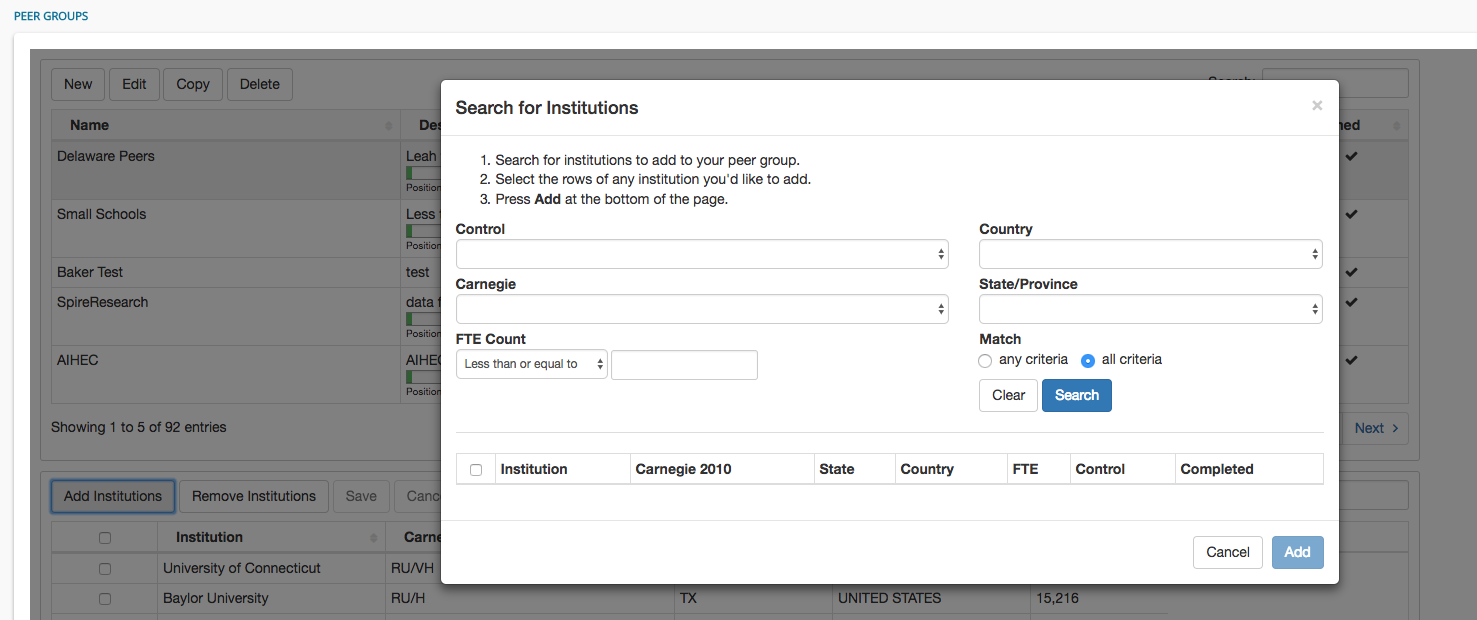 Get the data
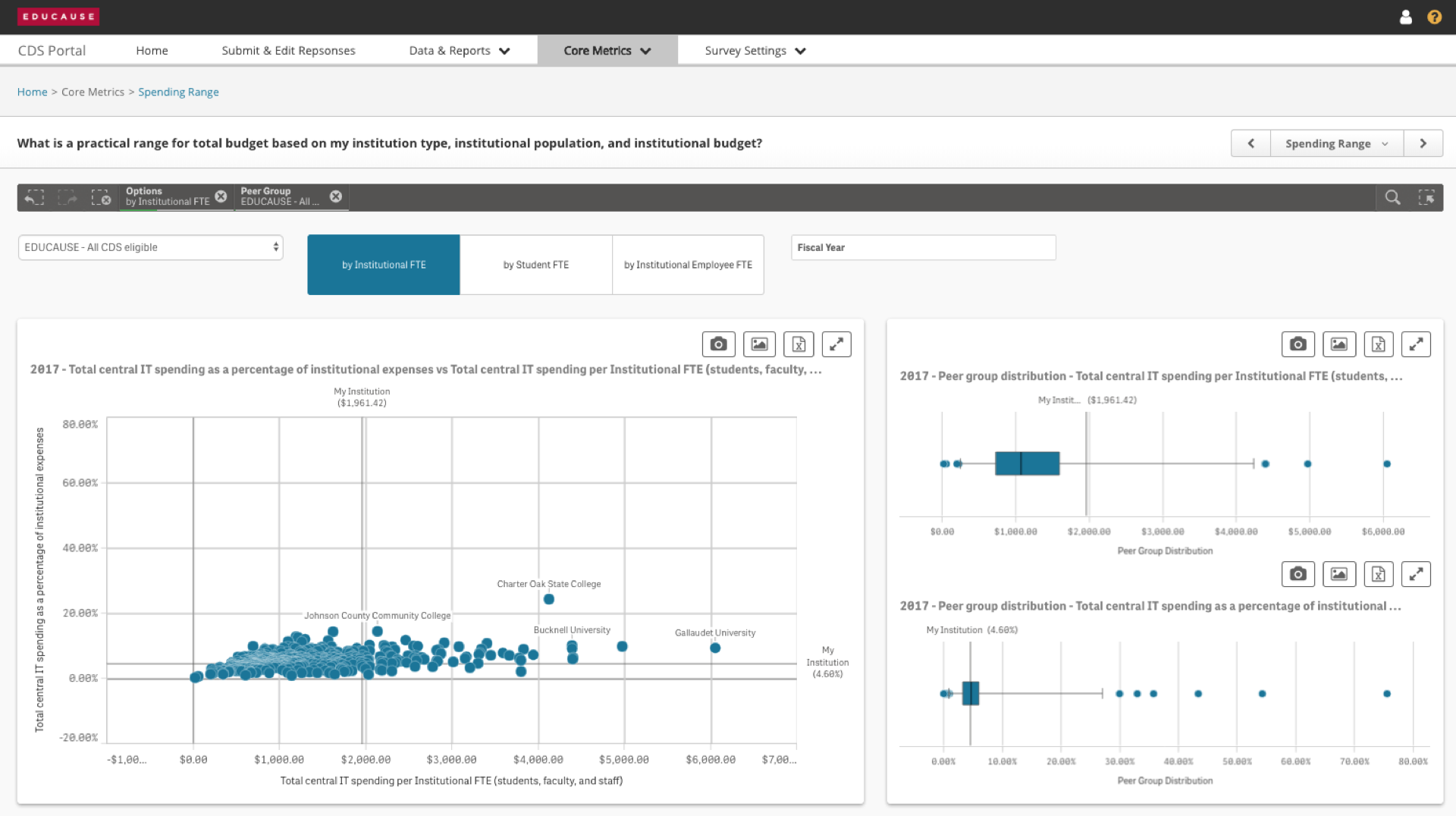 Popular Metrics
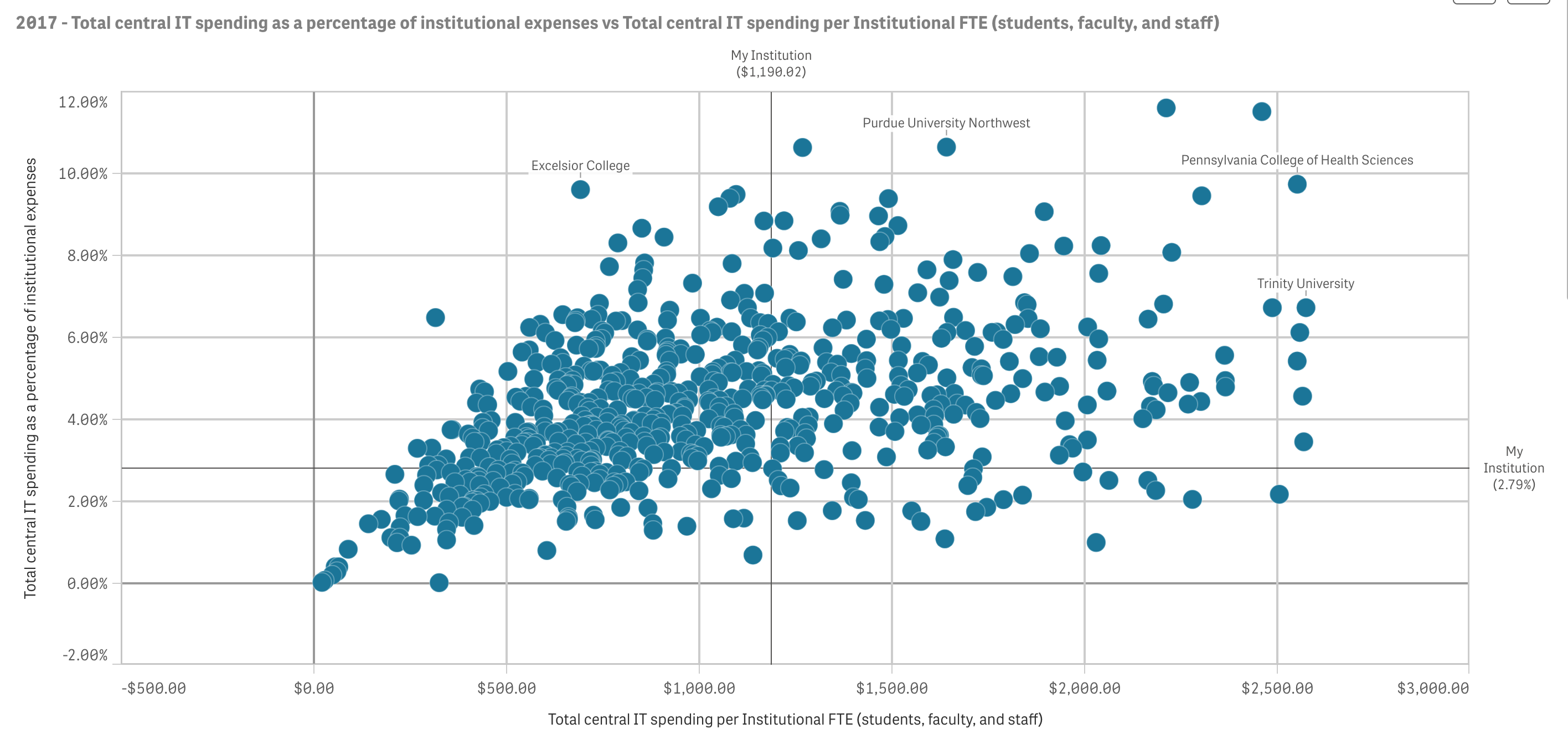 2017 Data Available Now
IT Financials and Staffing
IT Support Services
Research Computing
Information Systems and Applications
IT Systems, HR, Financial, Facilities, Enterprise, Research Administration
Maturity Indices
IT Service Management, Student Success Technologies, Research Computing, ITGRC	
Deployment Indices
Student Success Technologies, Research Computing
2018 Data Collection
IT Financials and Staffing
Educational Technology Services
Information Security
Information Systems and Applications
IT Systems, Advancement, Academic, Student Services
Maturity Indices
Educational Technology Services, Student Success Technologies, Disaster Recovery, Information Security, Analytics
Deployment Indices
Educational Technology Services, Student Success Technologies, Information Security, Analytics
Core Data Service (CDS)
What is it?
Who participates?
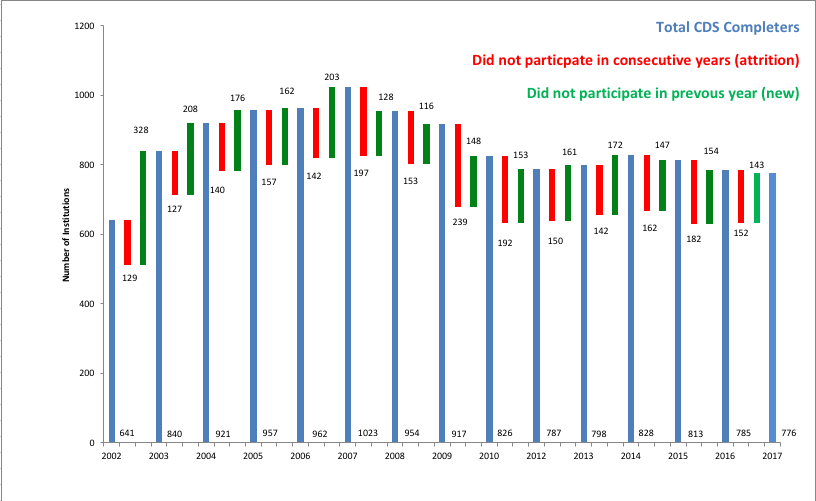 776 Participating Institutions in 2017
776 Participating Institutions in 2017
4,142 Unique Users (Dec 2016-present)
[Speaker Notes: 40% authors
56% reviewers
32% some other role
25% PR
11% CDS Managers]
Core Data Service (CDS)
What is it?
Who participates?
What do we need you to do?
Core Data Service (CDS)
What is it?
Who participates?
What do we need you to do?
Submit data – due 10/19
1. Decide which modules to complete.
IT Organization, Staffing, and Financing
Educational Technology Services
Information Security
Information Systems and Applications
Capability and Technology Deployment
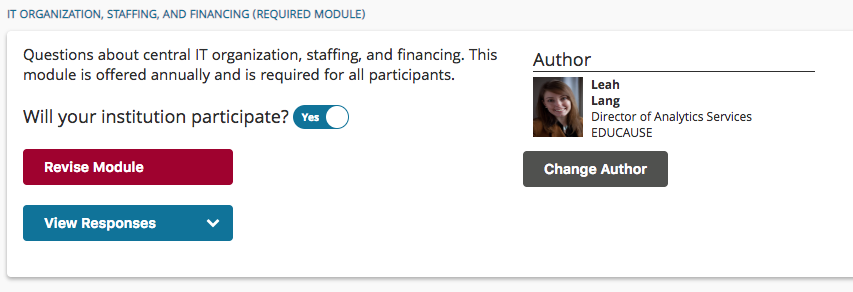 2. Delegate!
Review modules and find the best respondents.
Assign module author roles.
Send resources to your team.
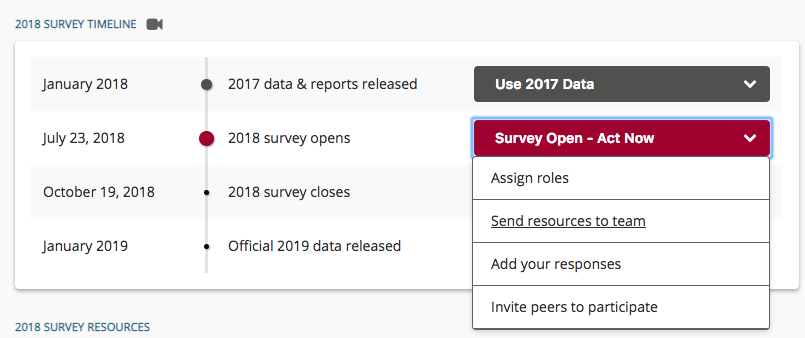 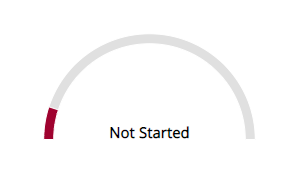 3. Add your responses.
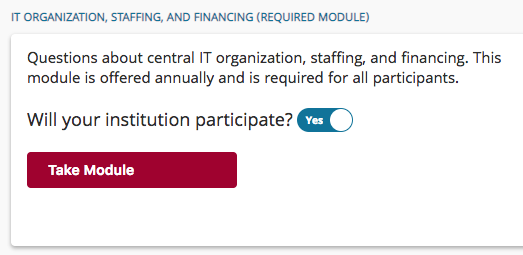 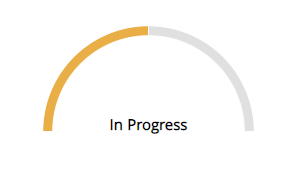 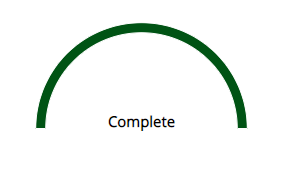 Core Data Service (CDS)
What is it?
Who participates?
What do we need you to do?
Submit data – due 10/19
Promote use on your campus
[Speaker Notes: Promote use
Let people know about the topics in the survey from year to year
Get them access to the data and remind them that it is there
Assign roles]
1. Identify data users
2. Assign Reviewer Roles
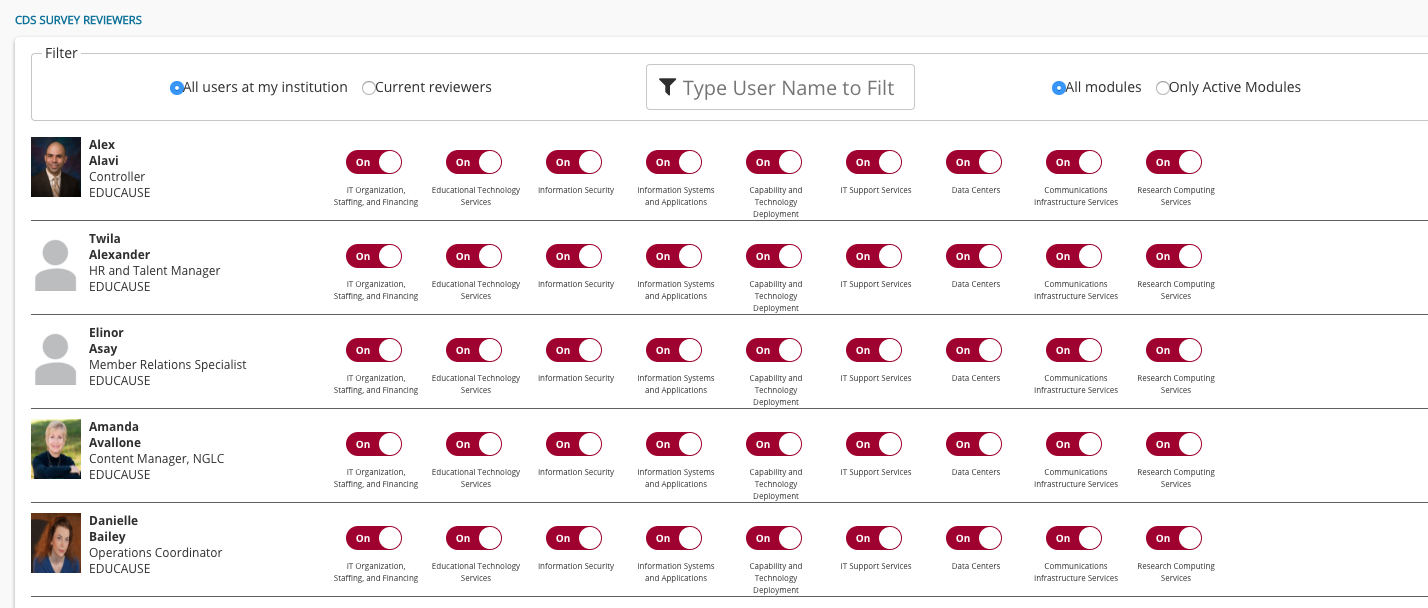 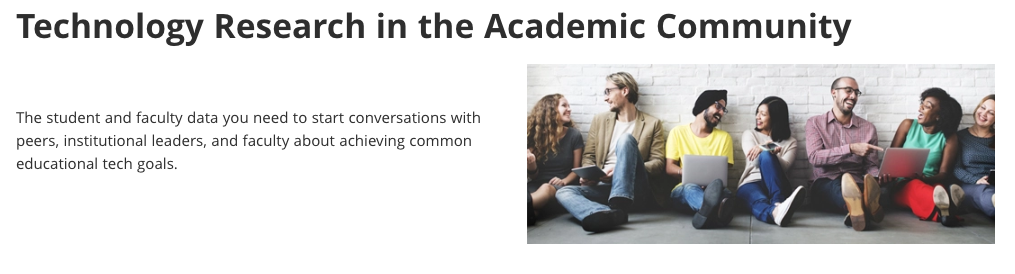 EDUCAUSE Technology Research in the Academic Community (ETRAC)
What is it?
2019 EDUCAUSE Student Study Timeline
Finalize local survey implementation logistics
Choose dates
Draft invitations
Create a marketing plan
Data file will be accessible on the ETRAC portal
Raw data
Benchmarking data
Review your institution's primary rep and survey administrator status
Complete planning forms
Implement your survey
Send out links to students/faculty
Monitor response rates
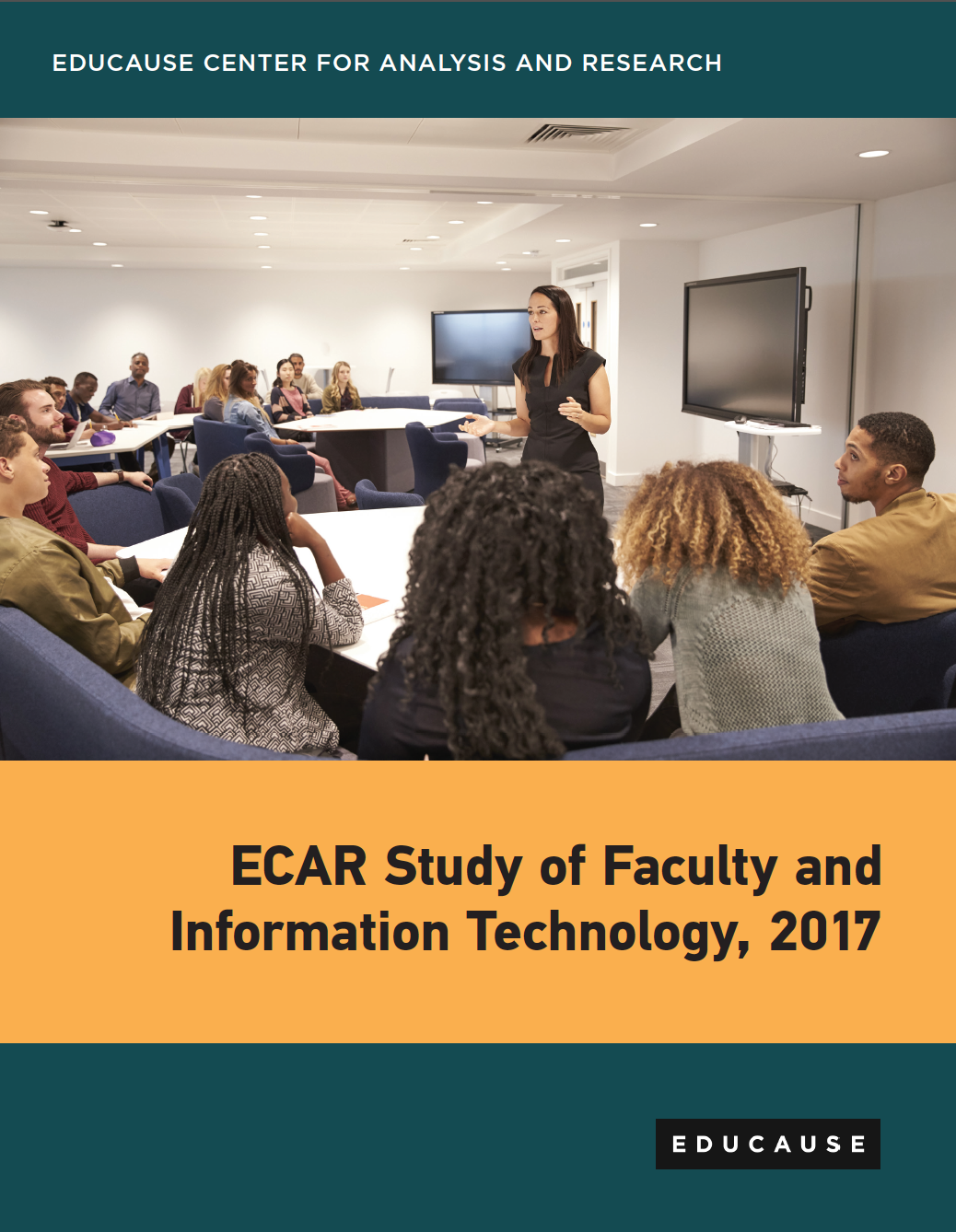 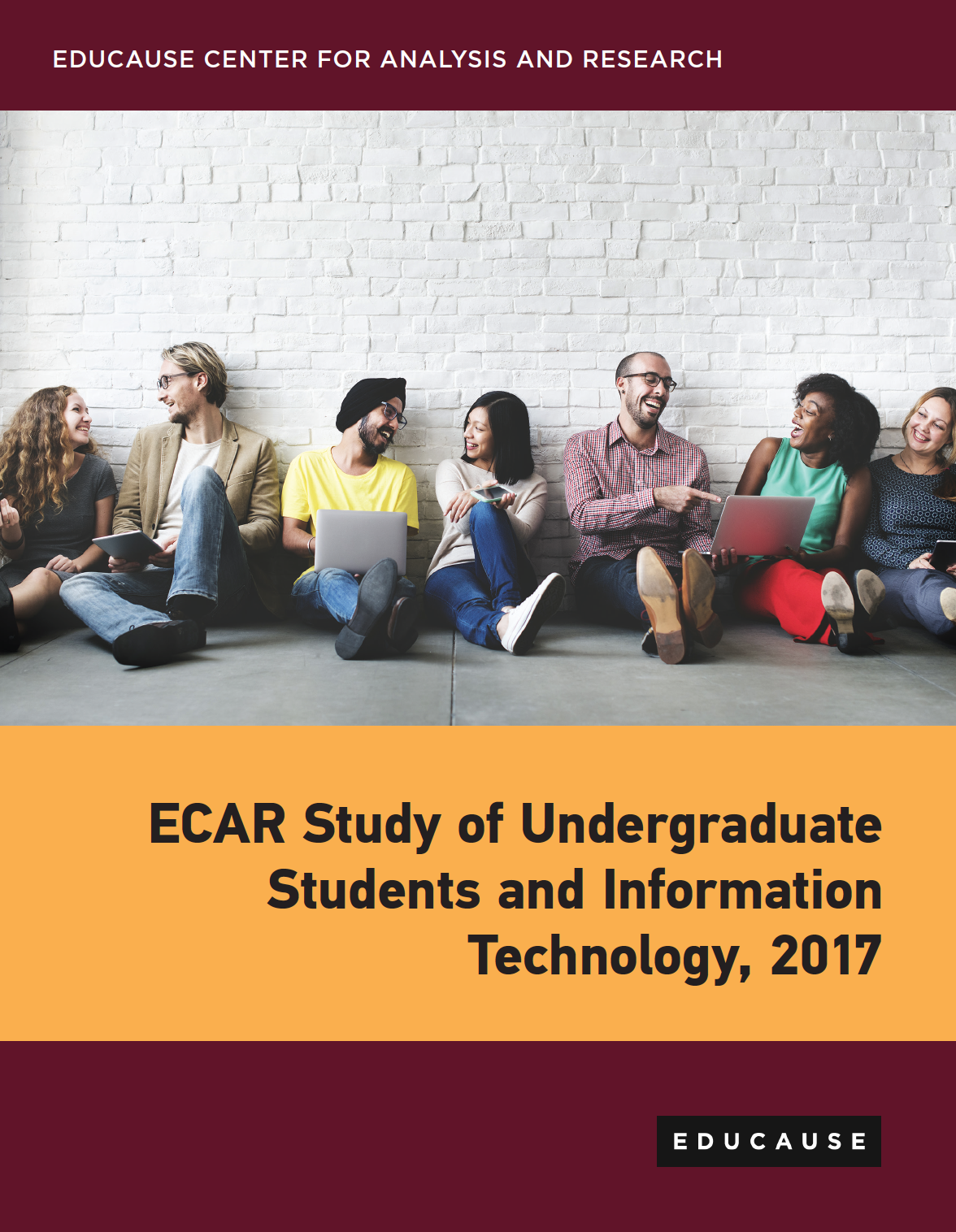 [Speaker Notes: Available online for your perusal and edification]
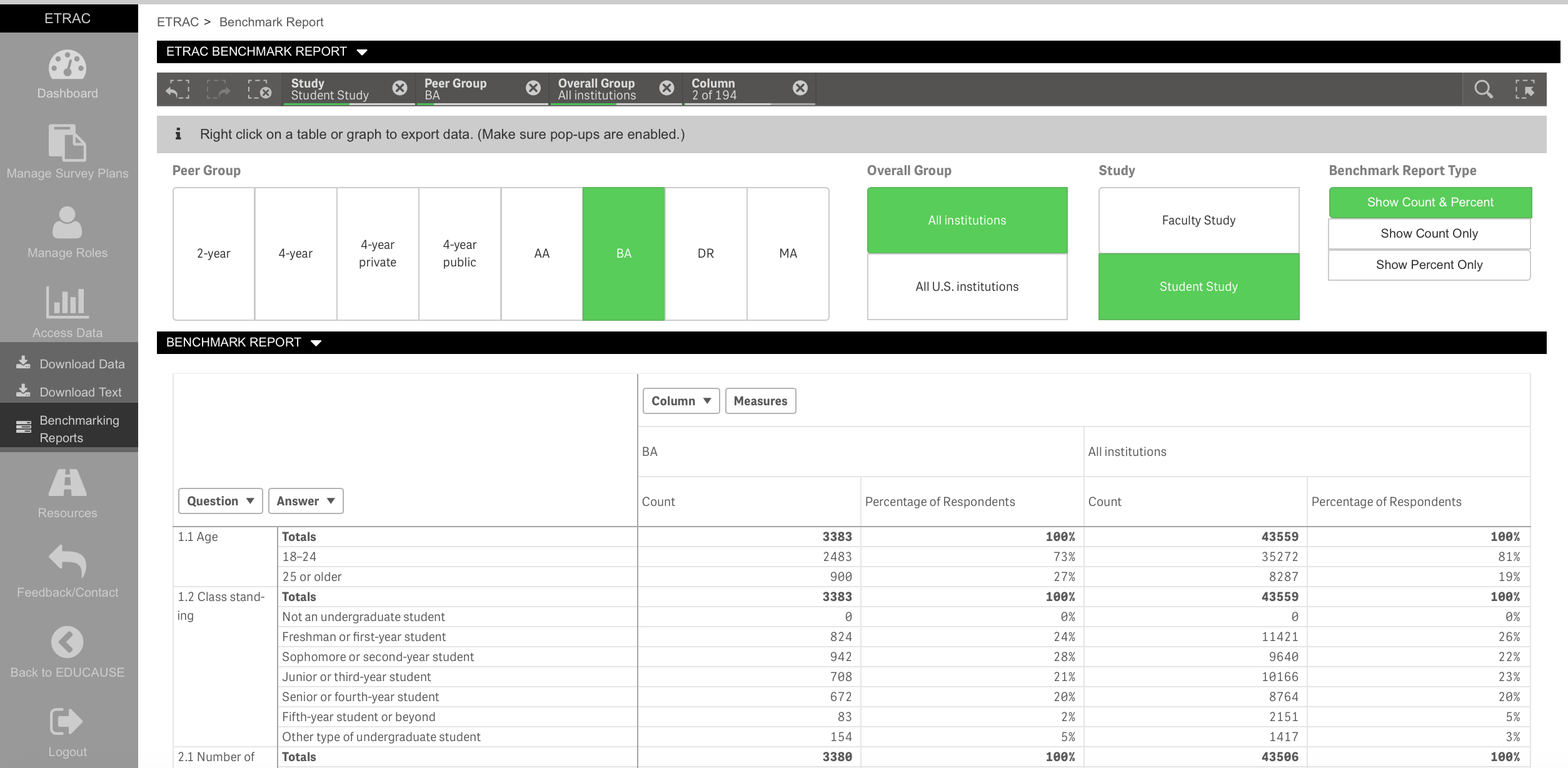 2017 report topics
Device ownership 
Campus technology experiences 
Security training and practices 
Sources of technology support 
Classroom technology experiences 
Desired technologies for teaching and learning 
Student success technology evaluations 
Perspectives and preferences for teaching and learning environments 
Classroom mobile experiences and policies
[Speaker Notes: Overarching themes
Experience of IT on campus
Includes classroom device policies
Opinions about IT use
The LMS
We asked a bunch of Qs about the LMS
But from those Qs
We have some findings that speak to work on NGDLE
Learning with technology]
EDUCAUSE Technology Research in the Academic Community (ETRAC)
What is it?
Who participates?
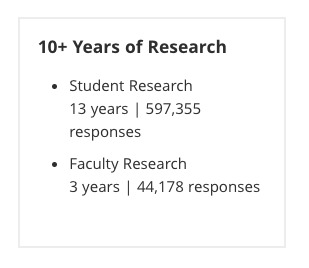 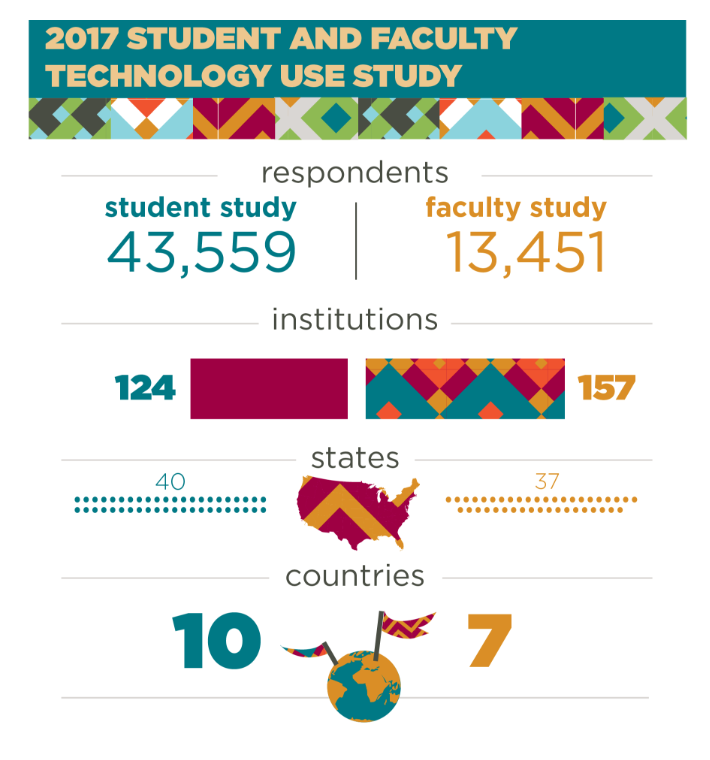 With what other departments, units, or individuals do you anticipate sharing the student response data you will receive from ECAR?
How do you anticipate the student response data from the survey will be used at your institution?
EDUCAUSE Technology Research in the Academic Community (ETRAC)
What is it?
Who participates?
What do we need you to do?
Sign-up!
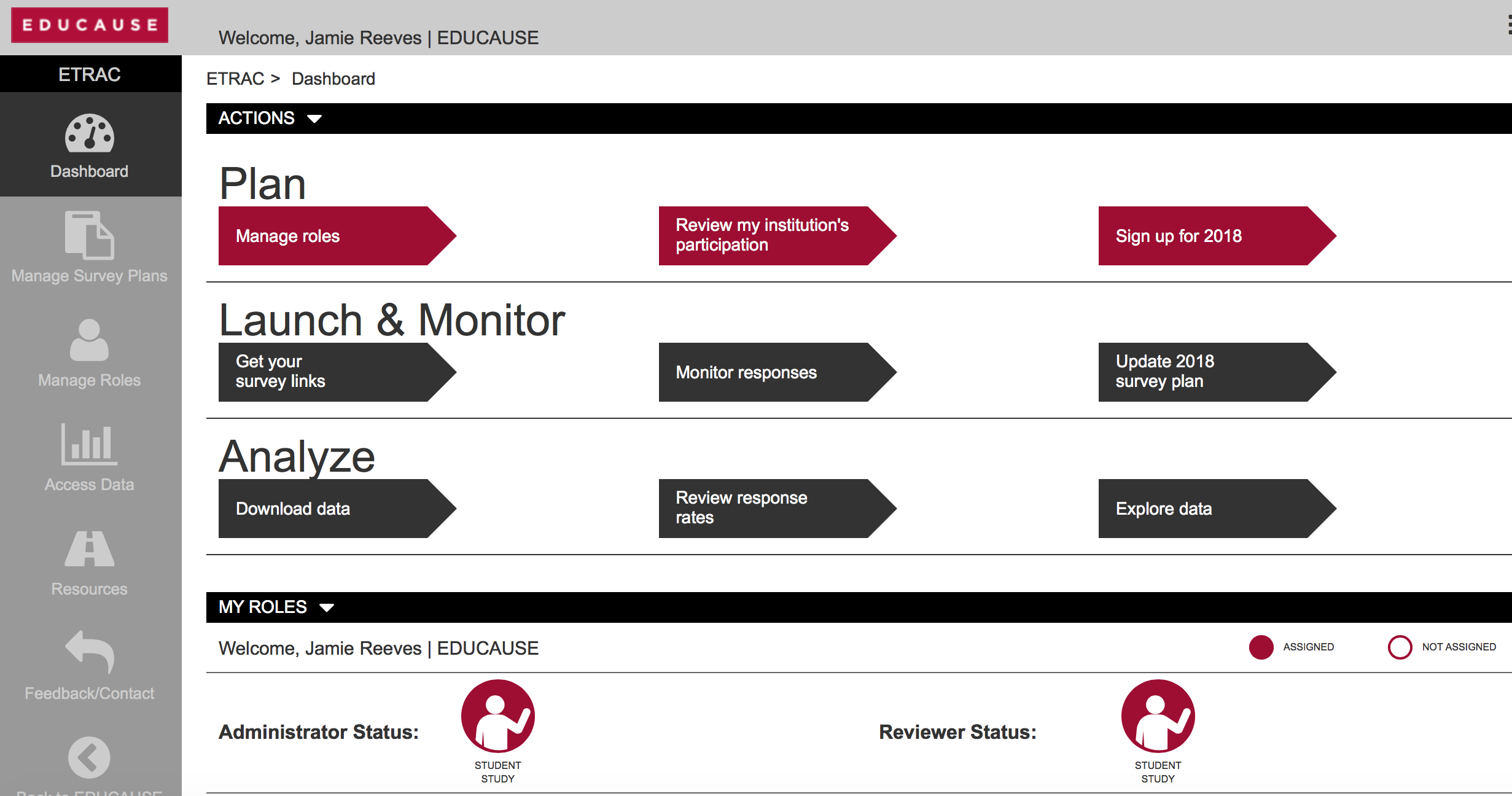 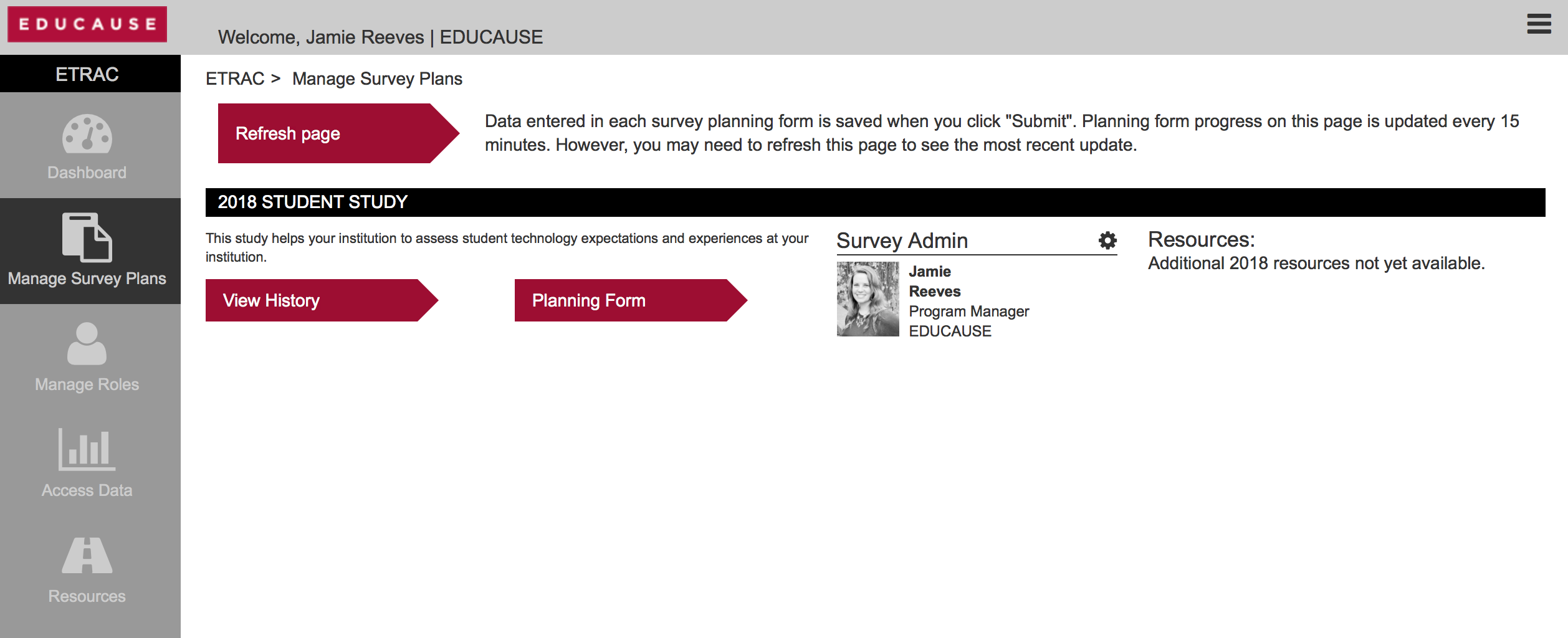 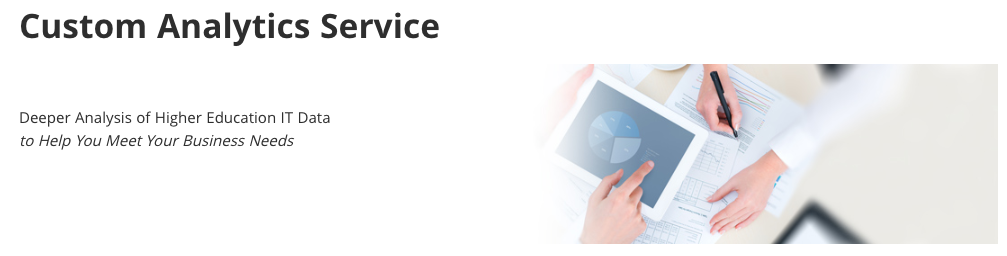 Custom Analytics Examples
Custom CDS Module
Aggregate analysis for non-participants
Resources
www.educause.edu/coredata
www.educause.edu/etrac
benchmarking@educause.edu